Los pronombres dobles con dar
Using the verb dar in the preterit tense, write a sentence with double object pronouns.
Nosotros se la dimos.
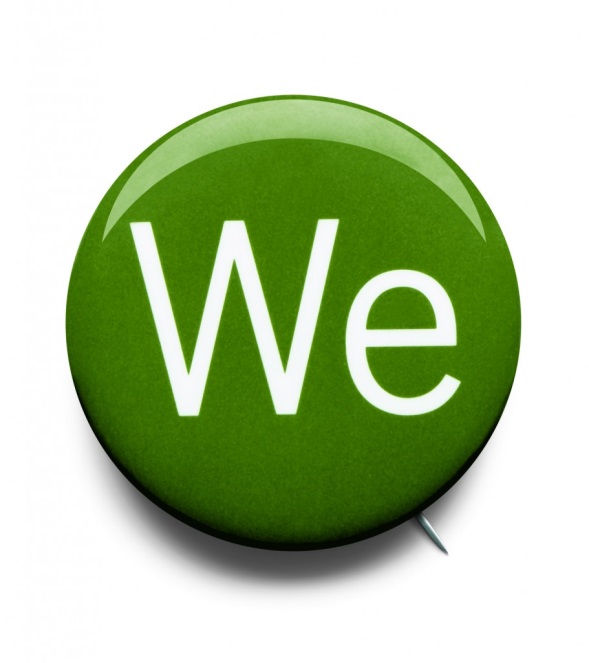 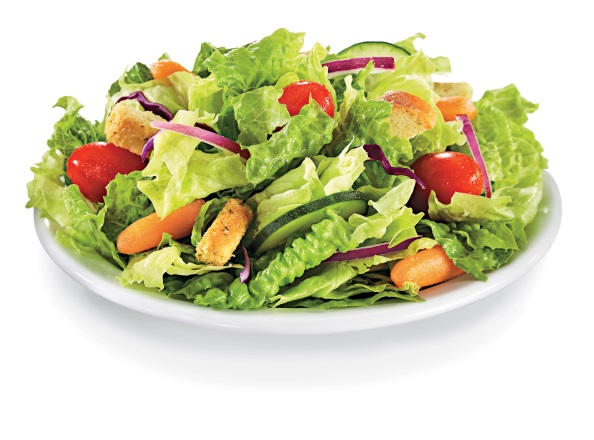 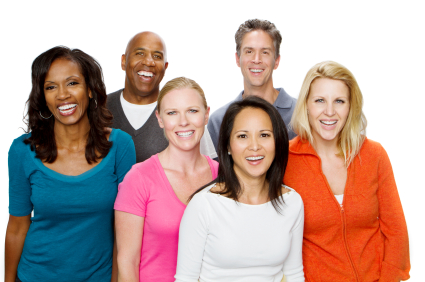 La camarera te los dio.
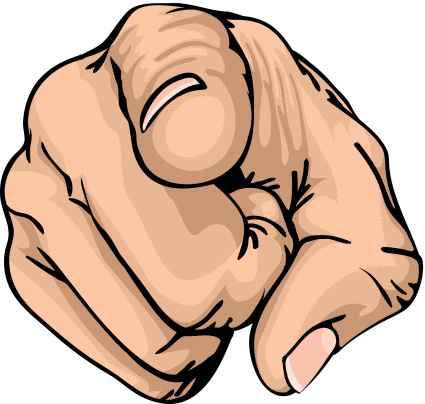 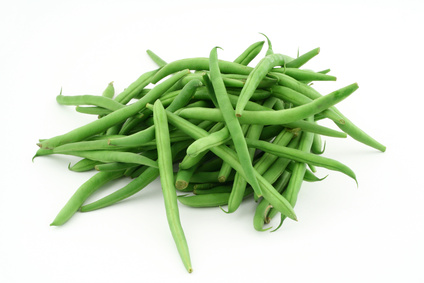 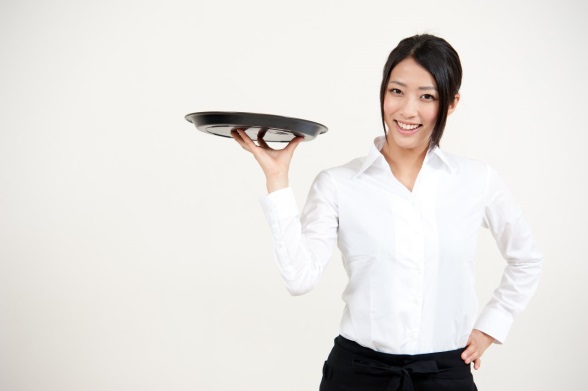 Vosotros nos lo disteis.
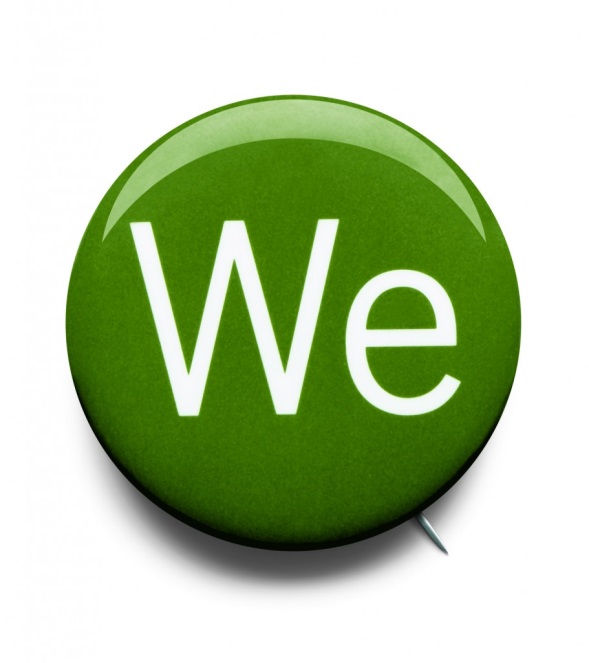 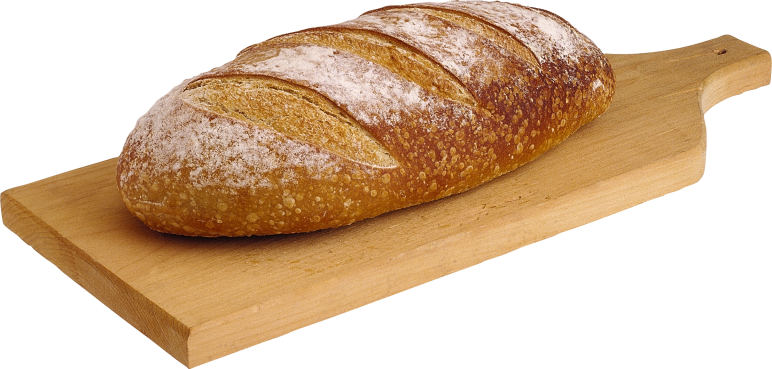 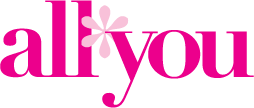 Tú me las diste.
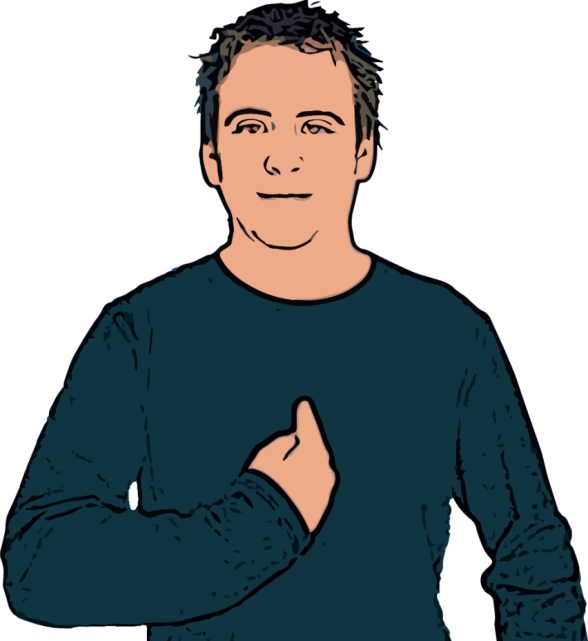 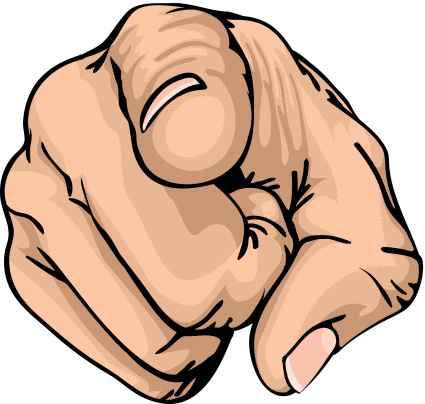 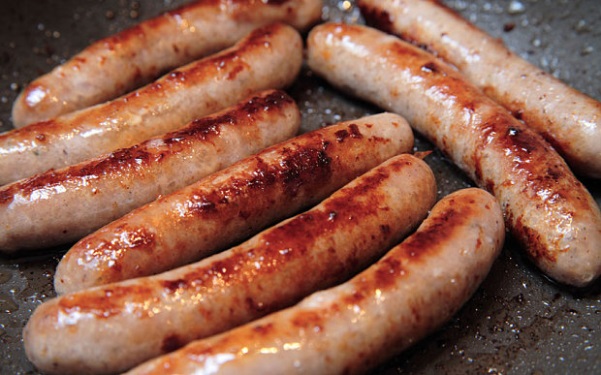 Ellas os la dieron.
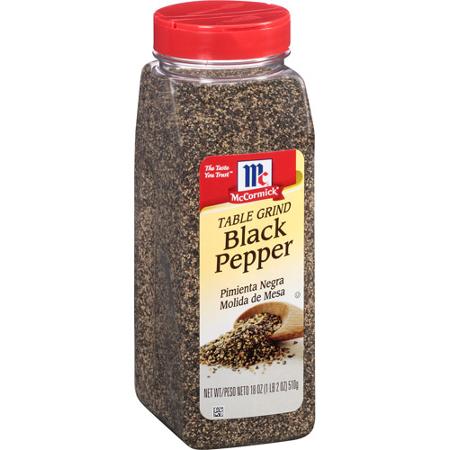 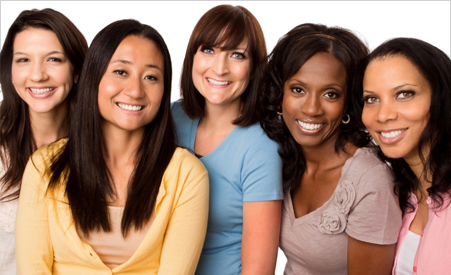 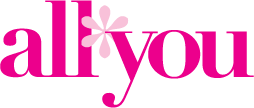 Yo se los di.
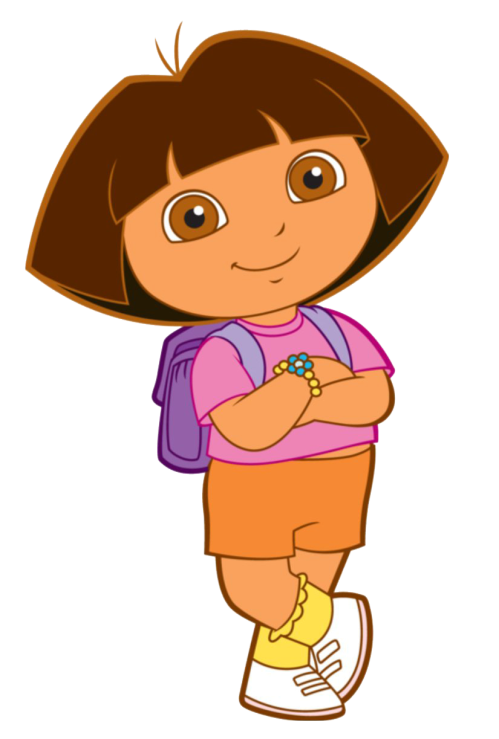 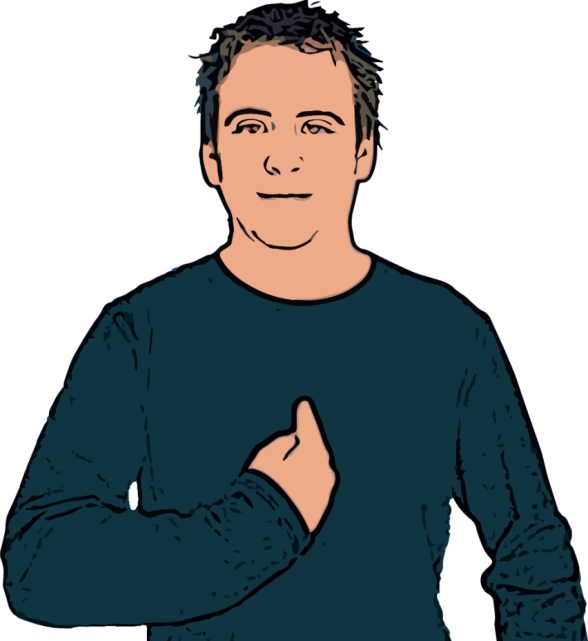 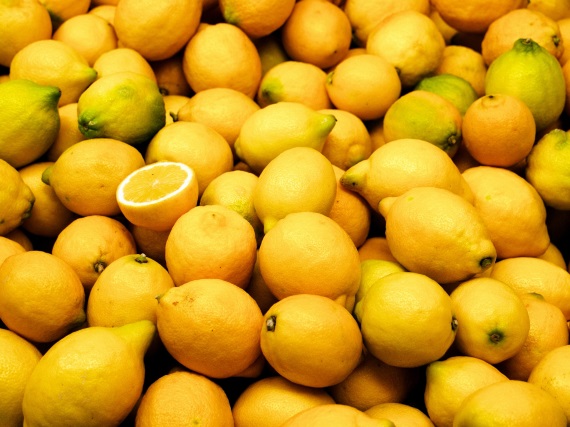